Gymnázium HořiceČEJKA 2022literární poznávačkanižší gymnázium
Pravidla
ČEJKA 2022literární poznávačka
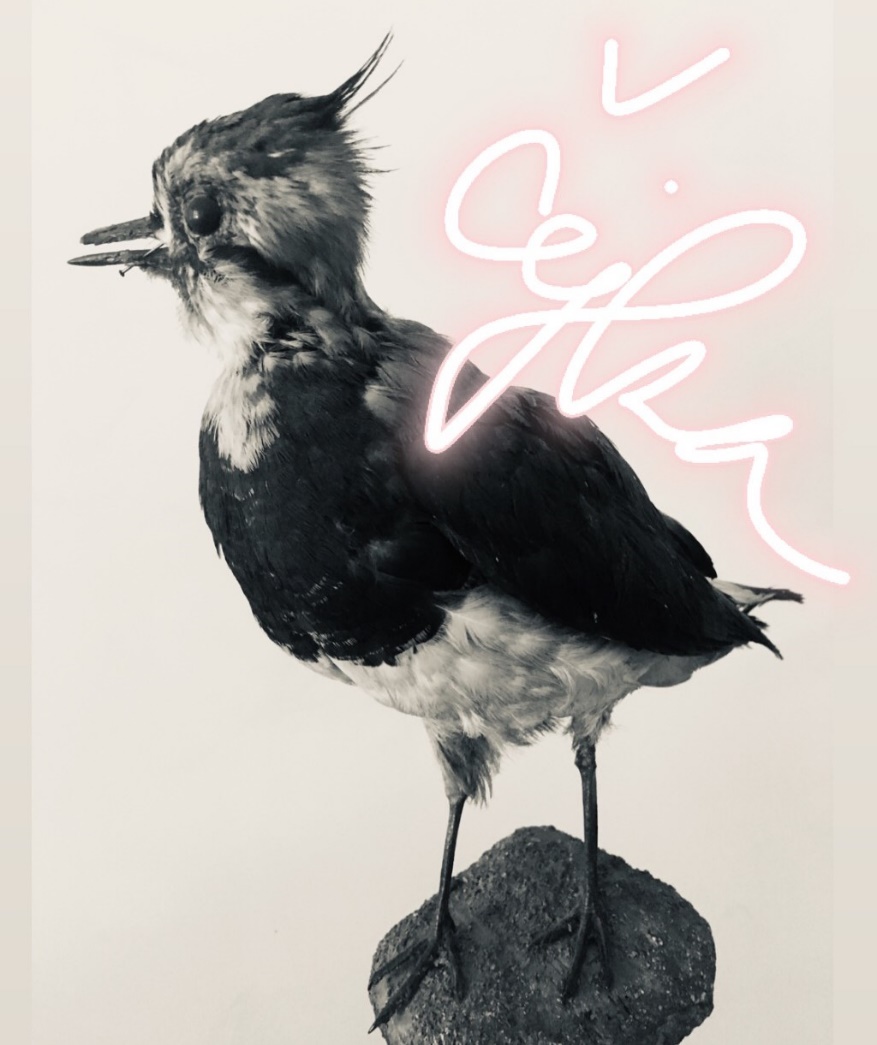 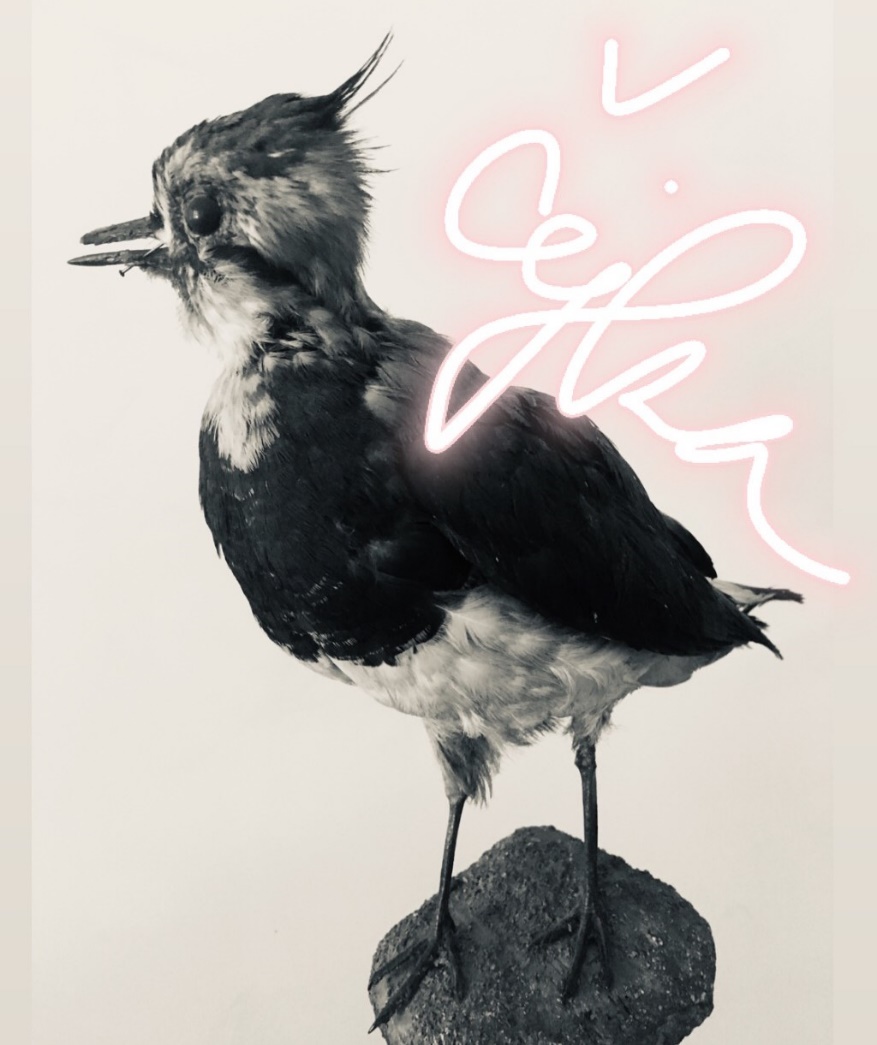 V první části na fotografii/obrázku uvidíš literární autory, tvým úkolem je napsat jejich jméno. U některých můžeš vybrat z možností a), b), c).
V druhé části budou na snímcích různé literární postavy. Napiš jméno fiktivní postavy, kterou obrázek znázorňuje.
Ve třetí části bude tvým úkolem uhádnout, z jaké knihy pochází úryvek, který uvidíš před sebou.
ČEJKA 2022literární poznávačka
1. Poznej spisovatele.
Jaroslav Seifert 
Karel Čapek 
Alois Jirásek
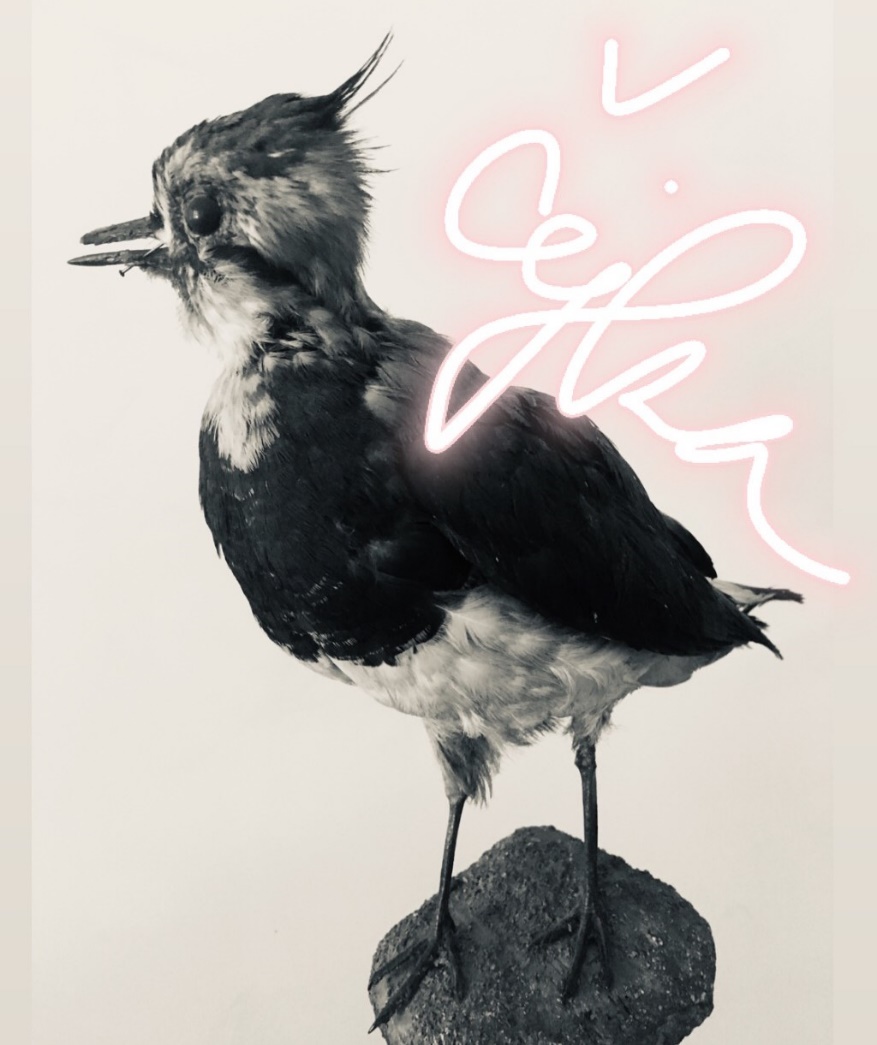 ČEJKA 2022literární poznávačka
2. Poznej spisovatele.
Jaroslav Hašek 
Josef  Václav Sládek
Karel Hynek Mácha
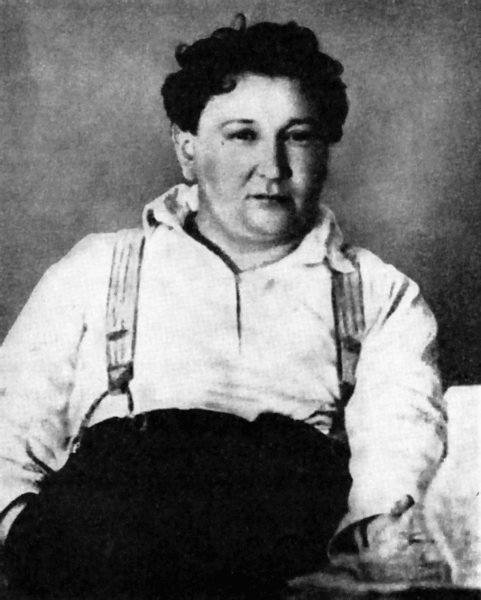 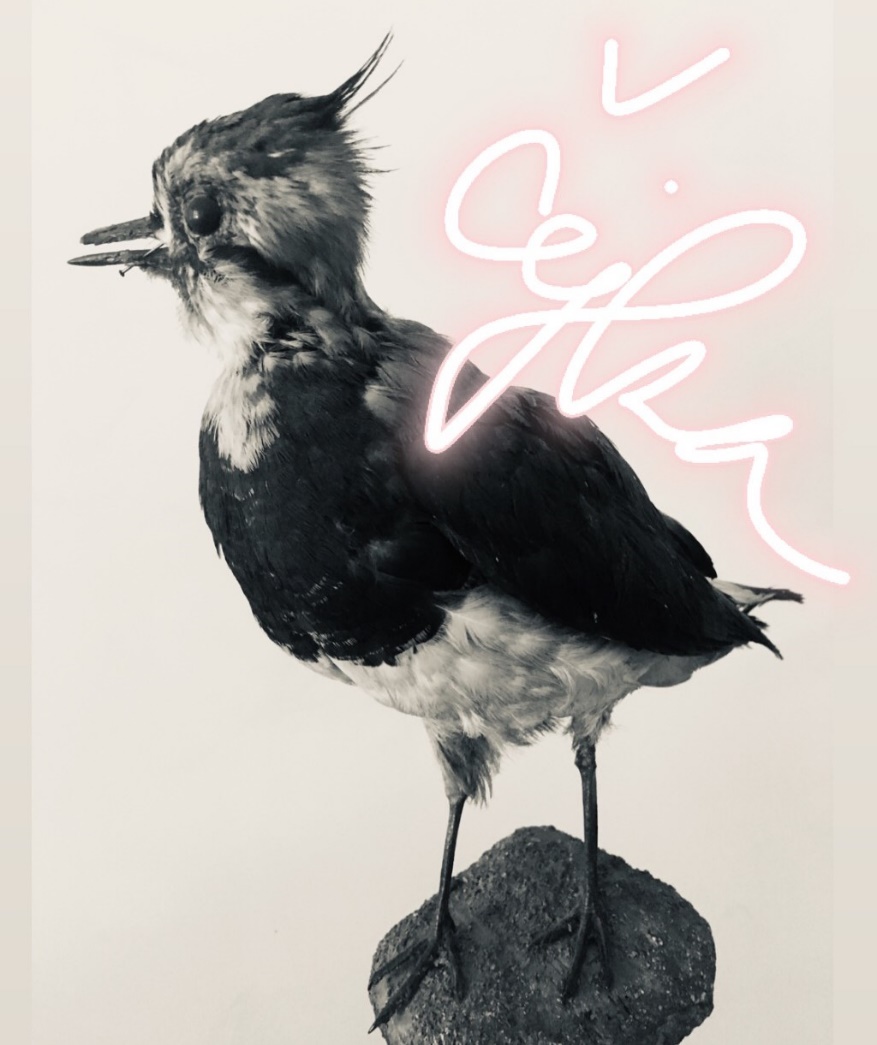 ČEJKA 2022literární poznávačka
3. Poznej českou významnou osobnost, která se zasadila o rozvoj demokracie a je obdivována po celém světě.
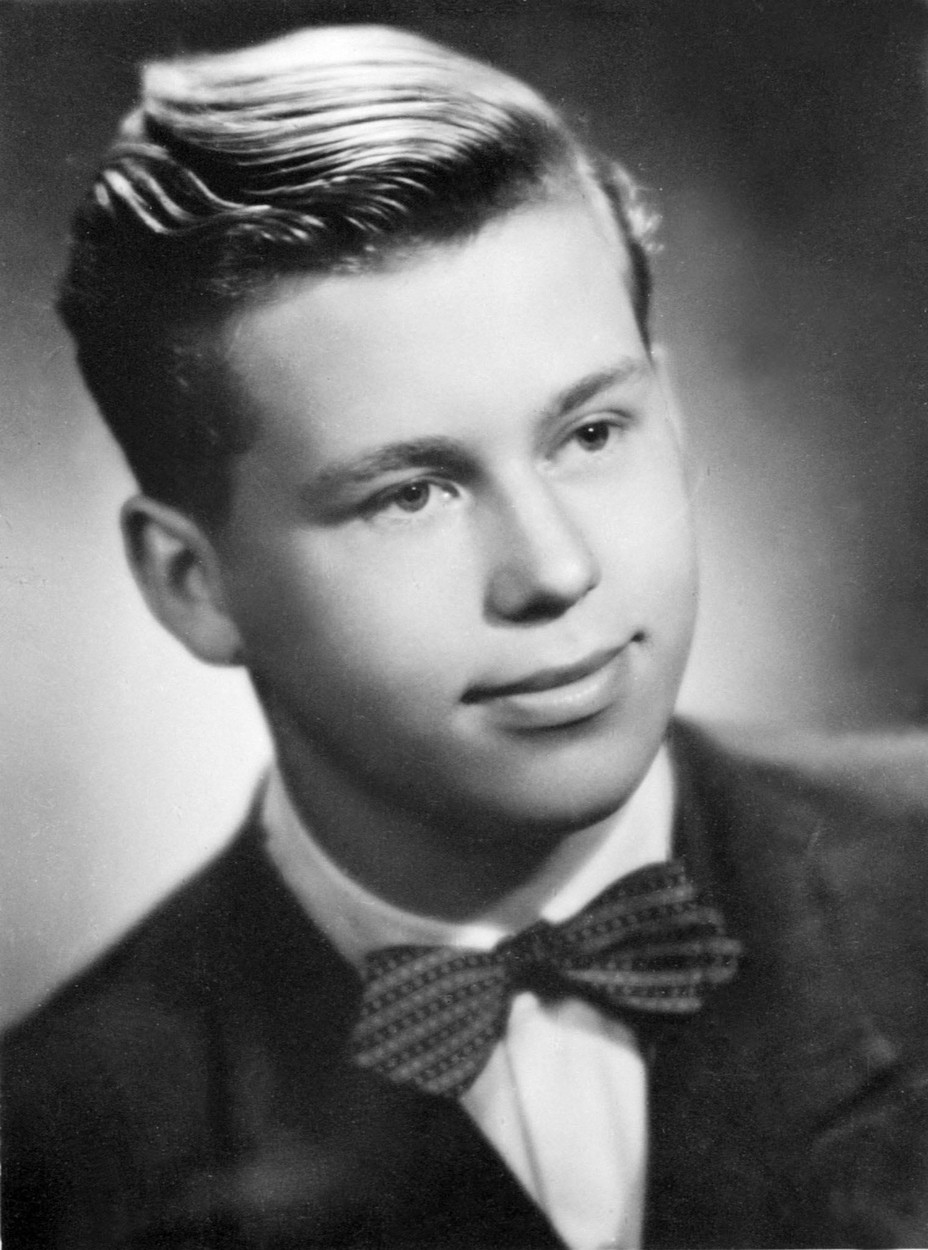 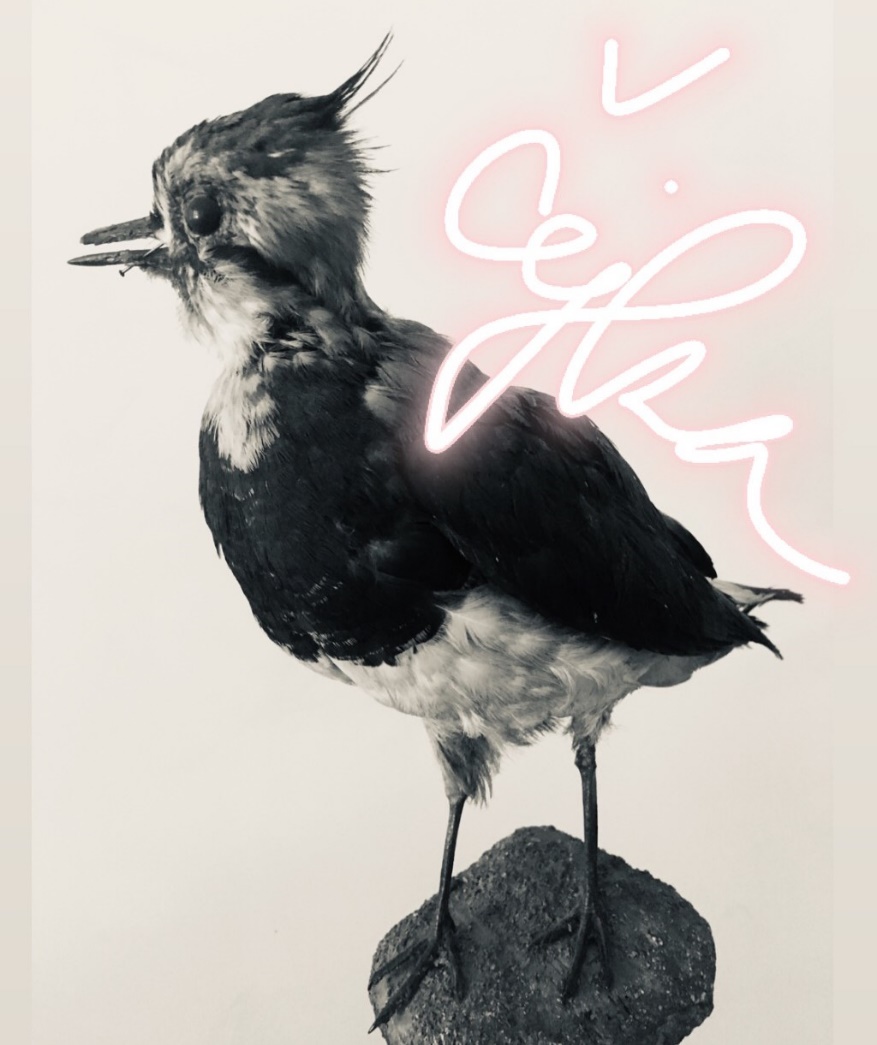 ČEJKA 2022literární poznávačka
4. Poznej tuto osobnost.
Magdalena Dobromila Rettigová
Marie Terezie
Božena Němcová
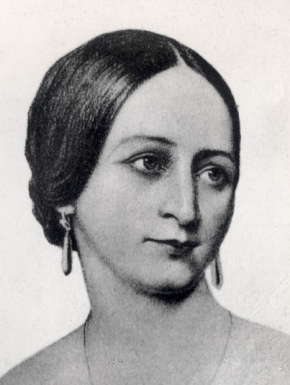 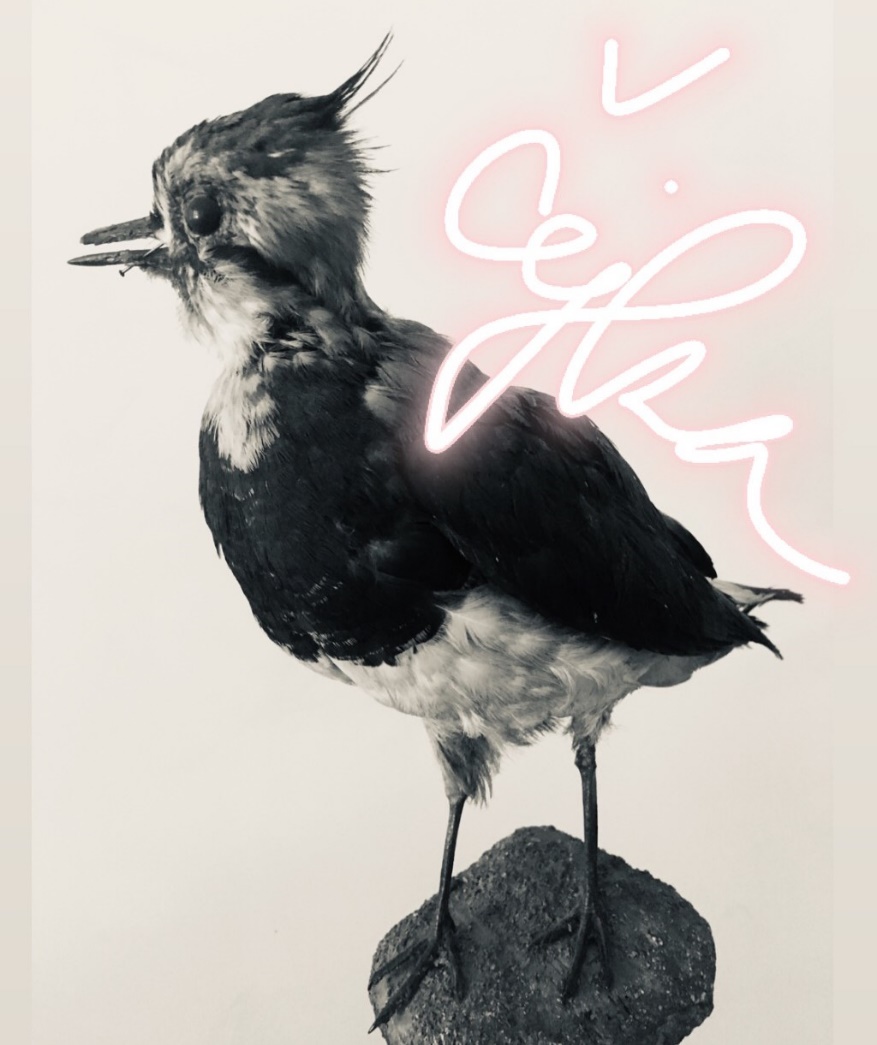 ČEJKA 2022literární poznávačka
5. Poznej spisovatelku.
Marie Poledňáková 
Ivana Březinová
J. K. Rowlingová
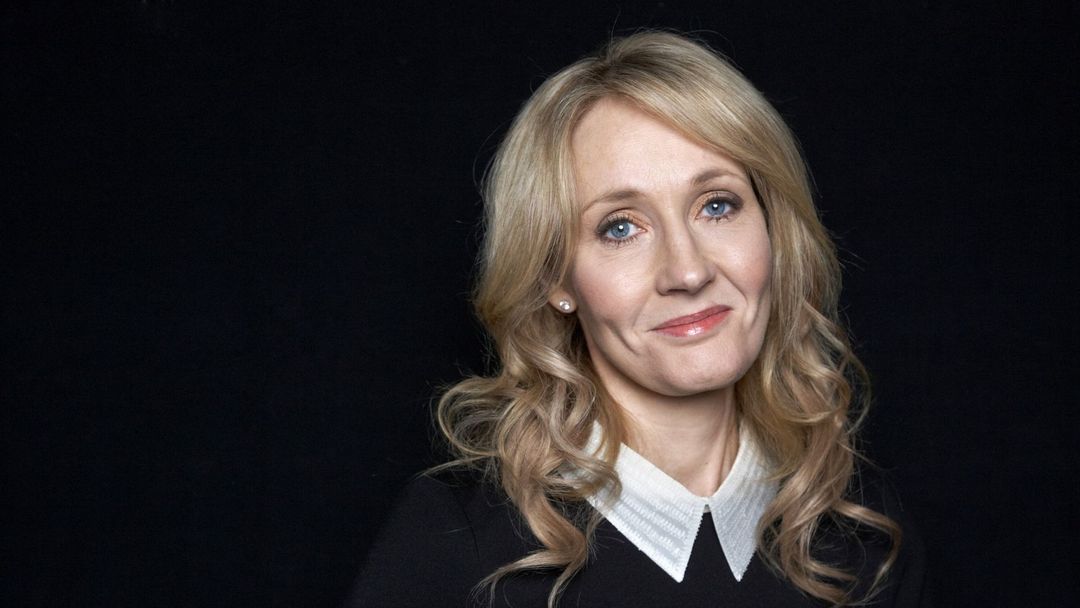 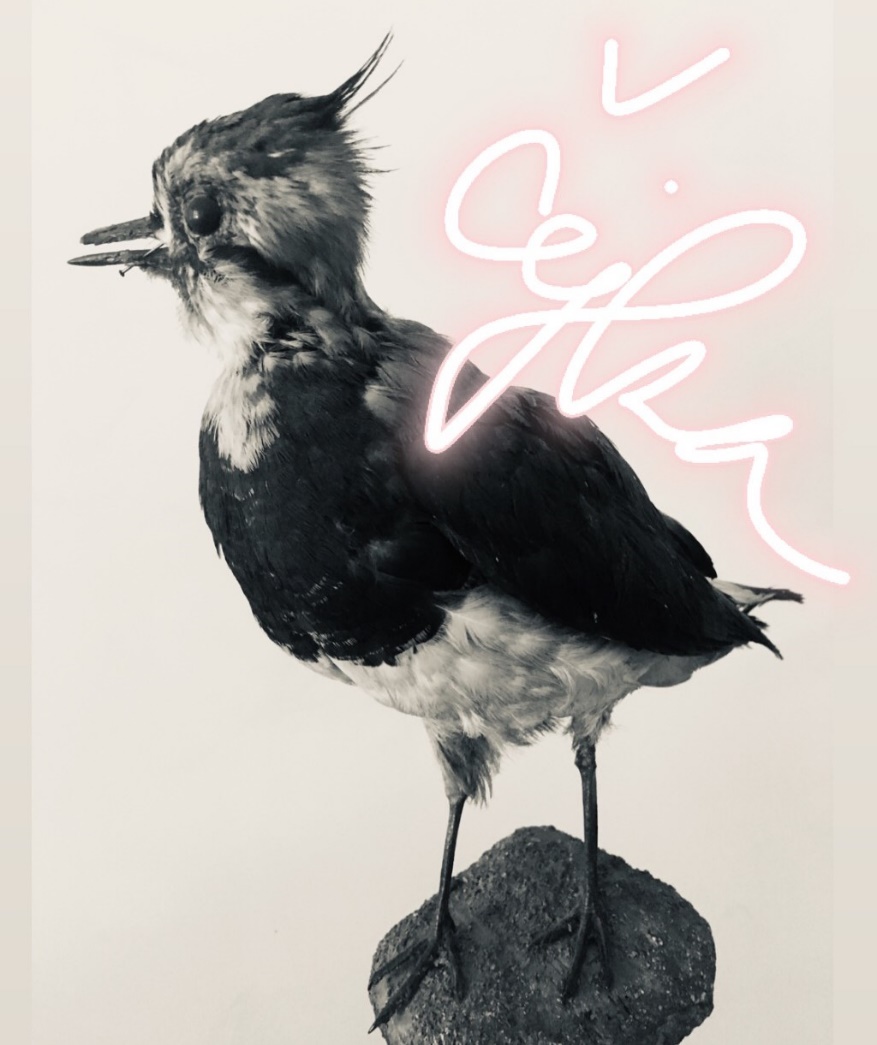 ČEJKA 2022literární poznávačka
6.
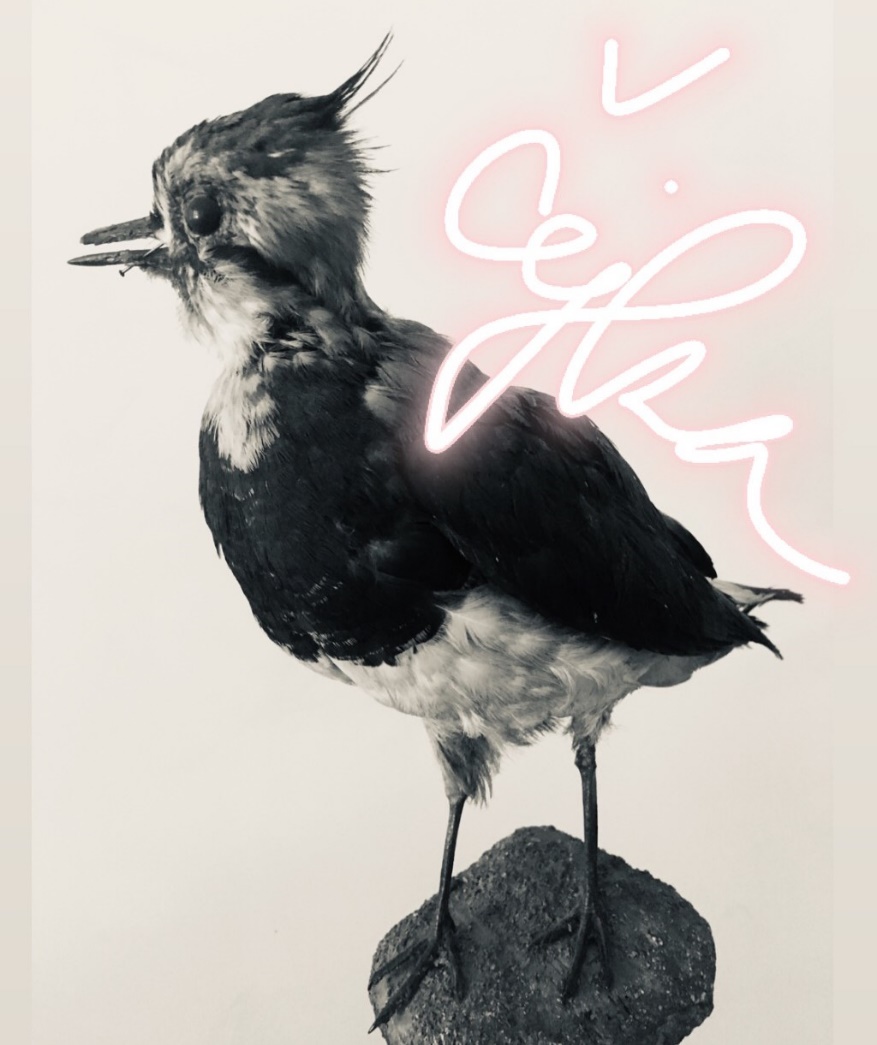 ČEJKA 2022literární poznávačka
7.
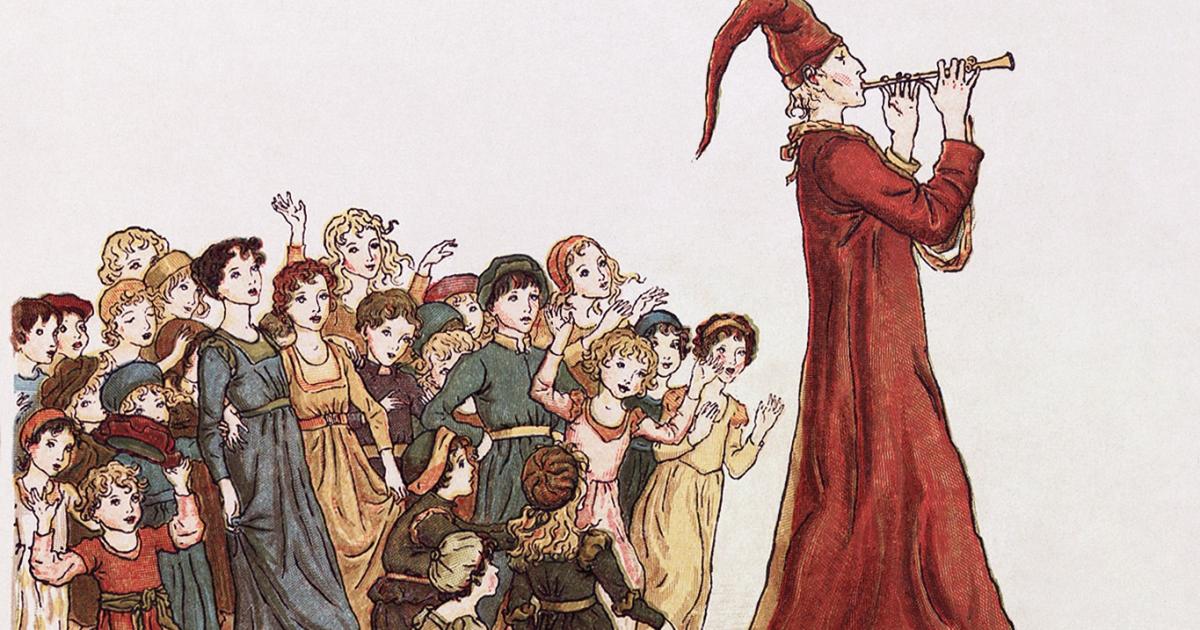 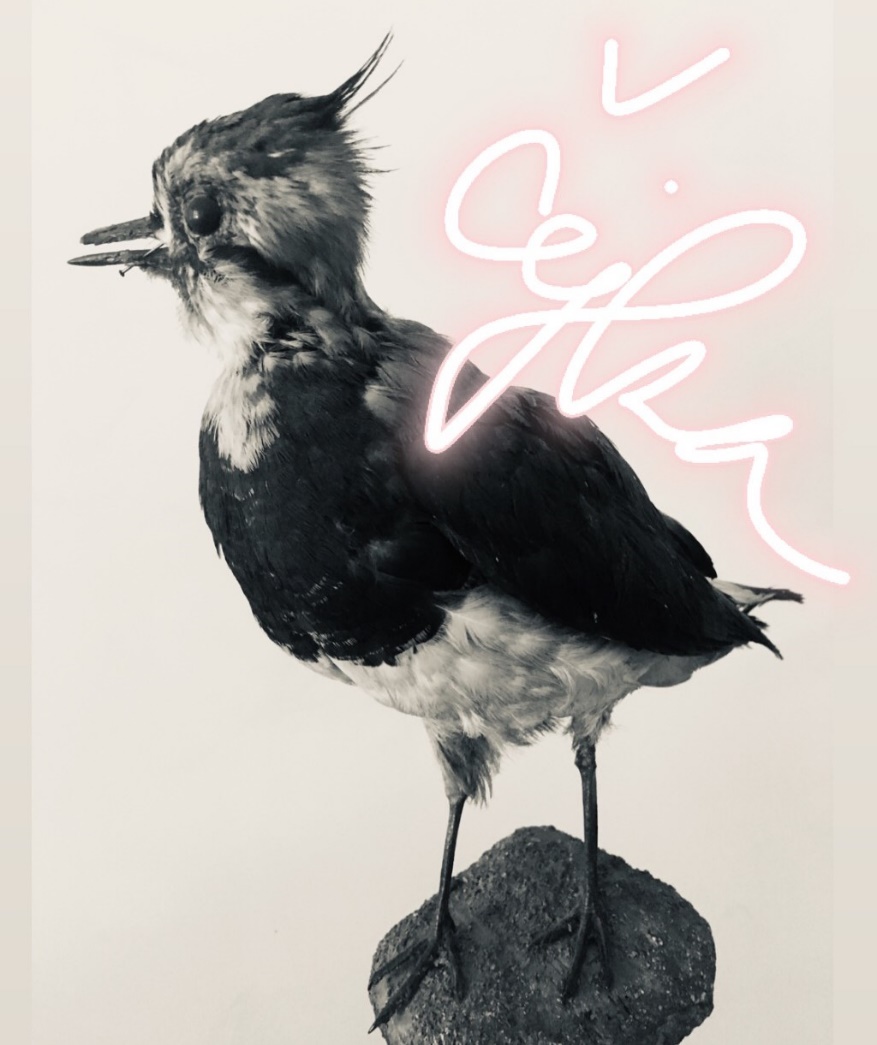 ČEJKA 2022literární poznávačka
8.
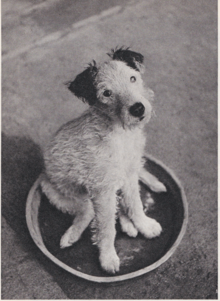 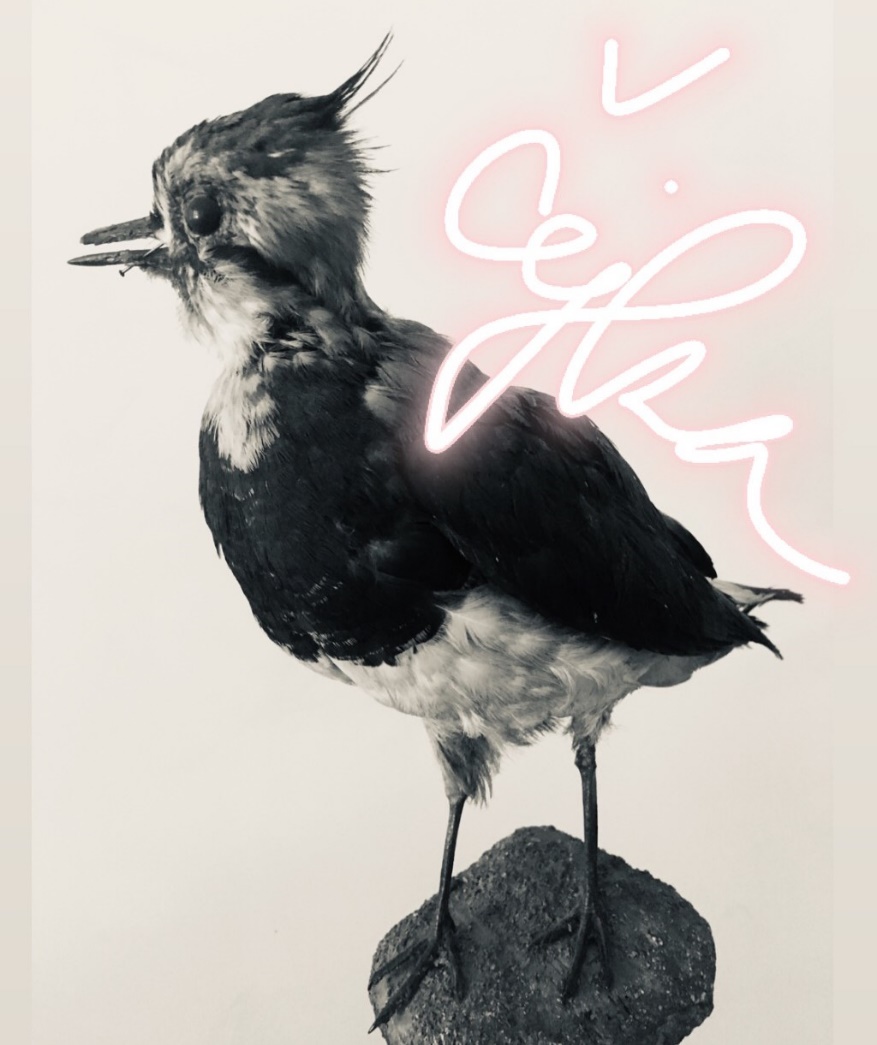 ČEJKA 2022literární poznávačka
9.
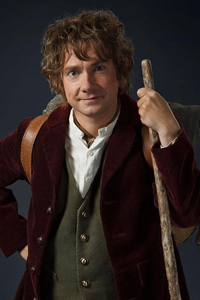 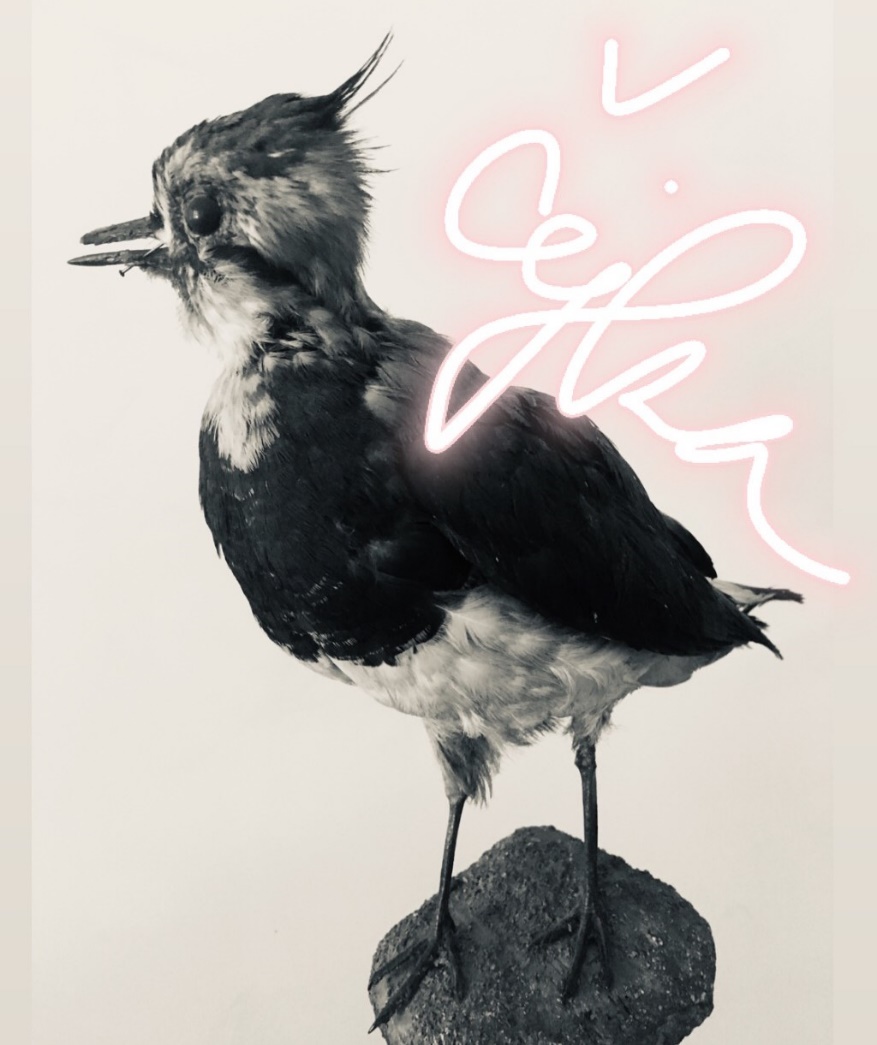 ČEJKA 2022literární poznávačka
10.
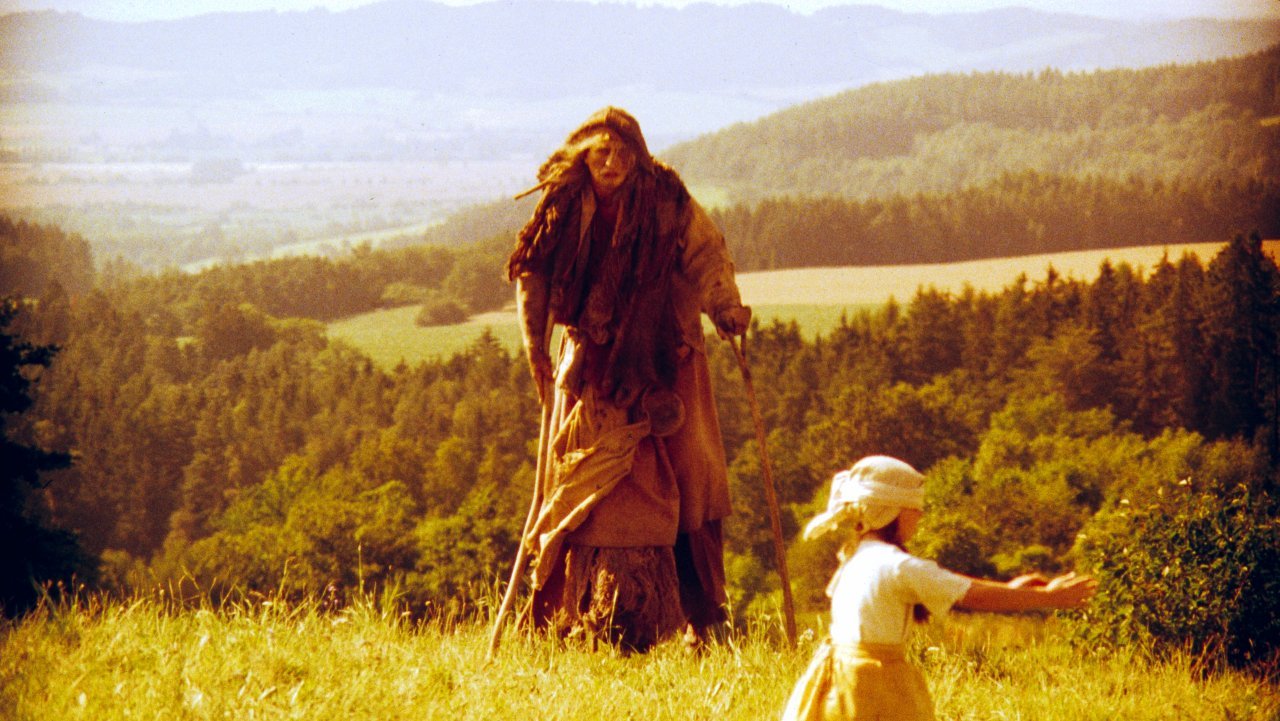 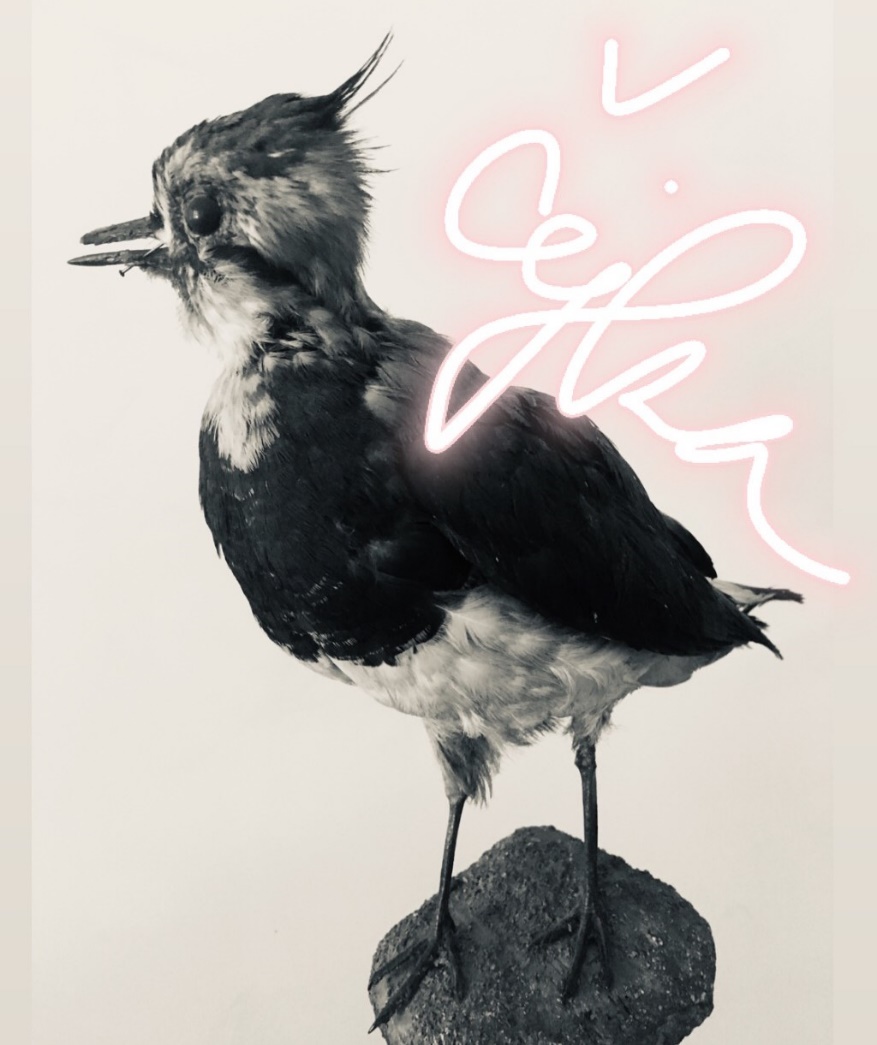 ČEJKA 2022literární poznávačka
11.
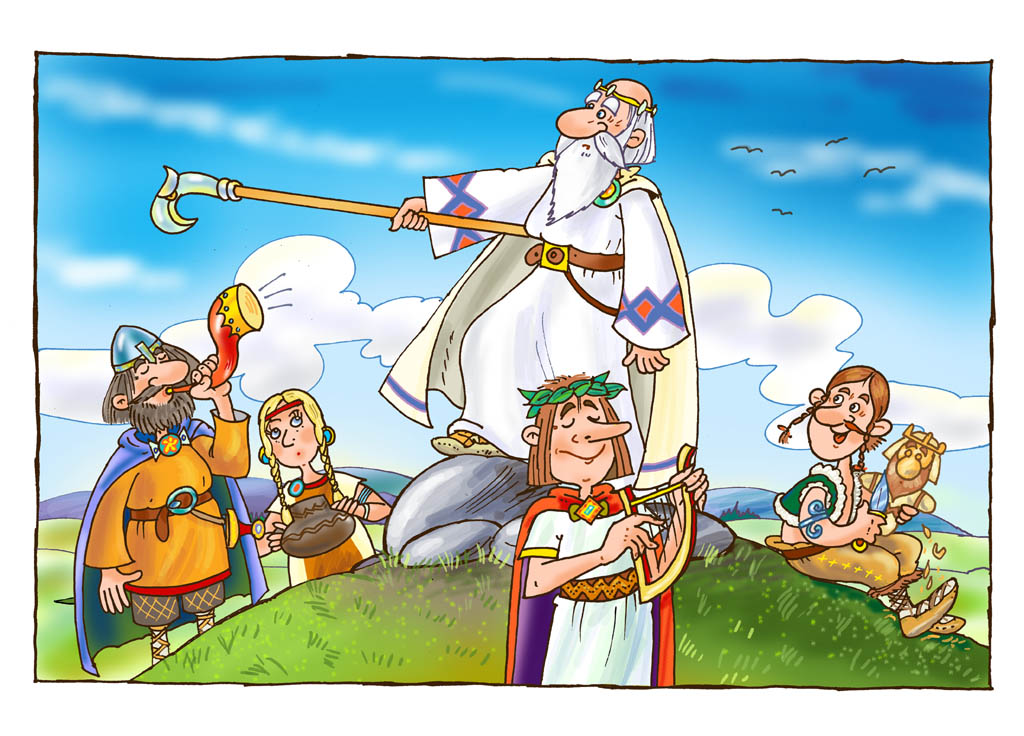 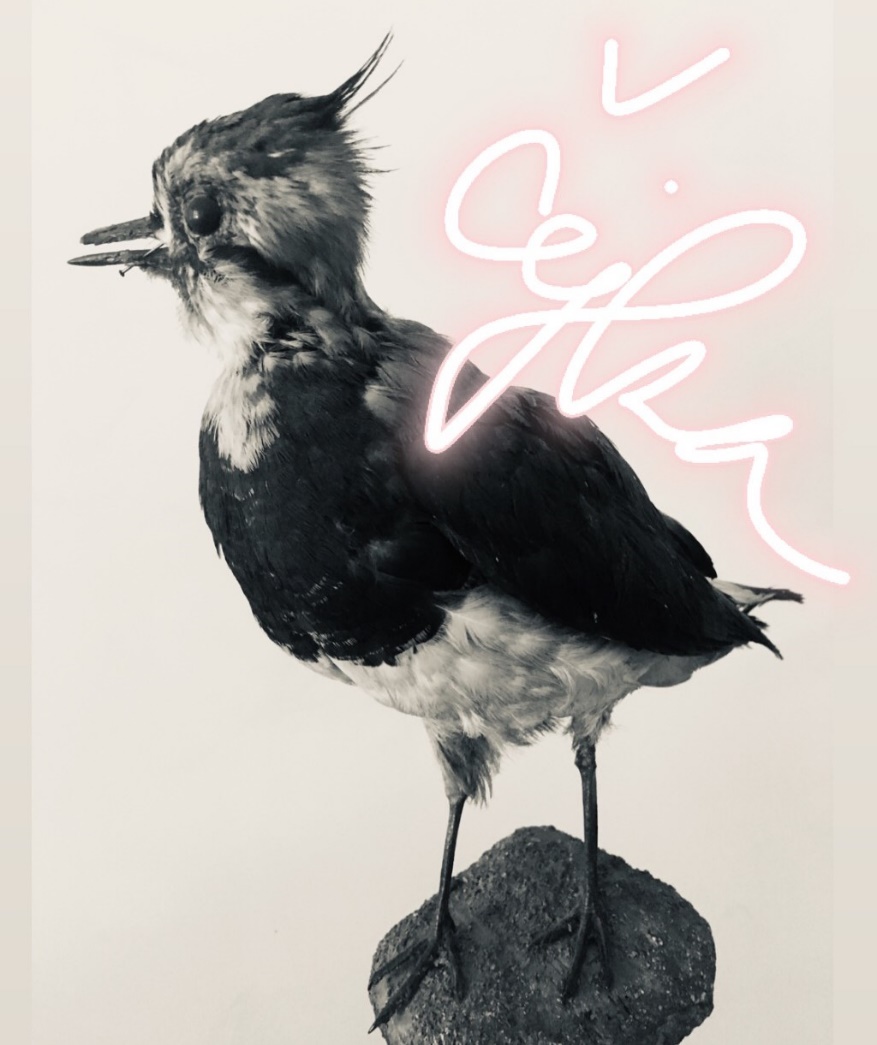 ČEJKA 2022literární poznávačka
12.
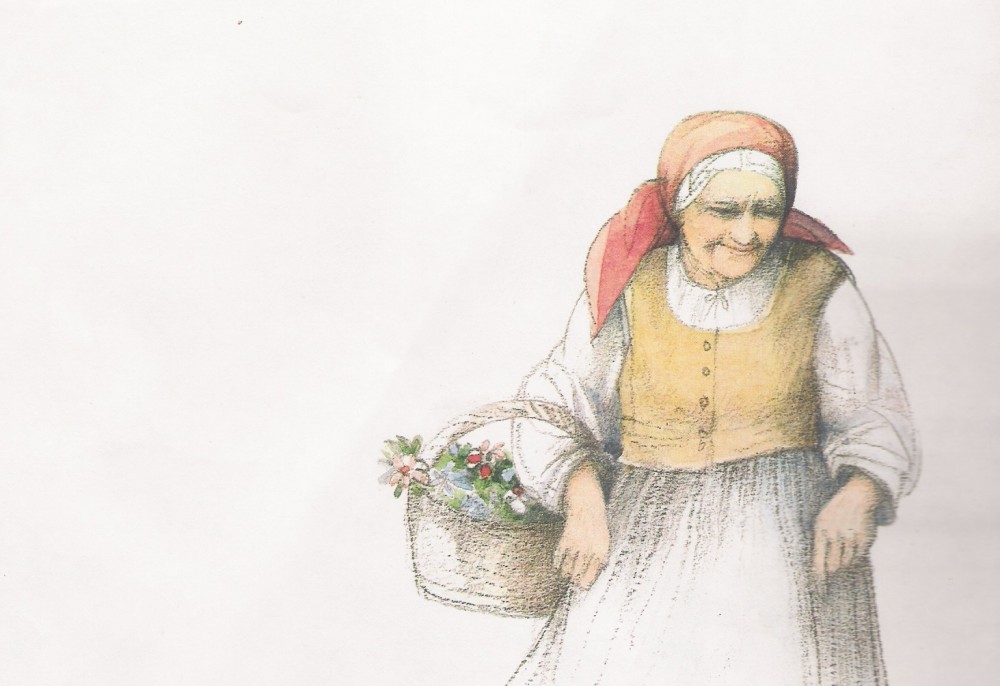 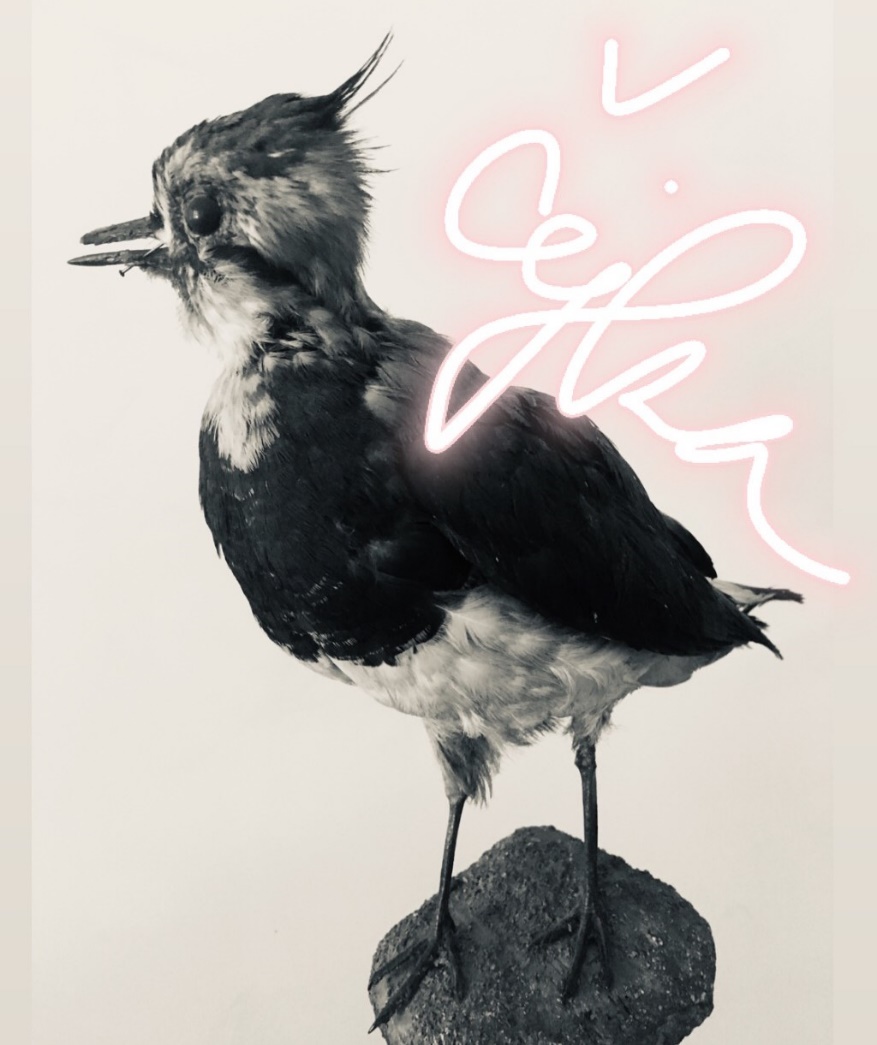 ČEJKA 2022literární poznávačka
13.
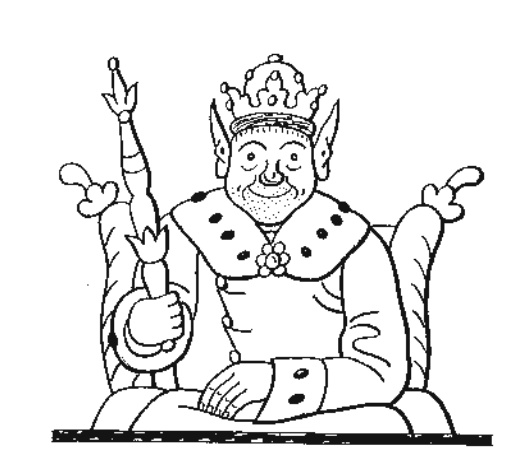 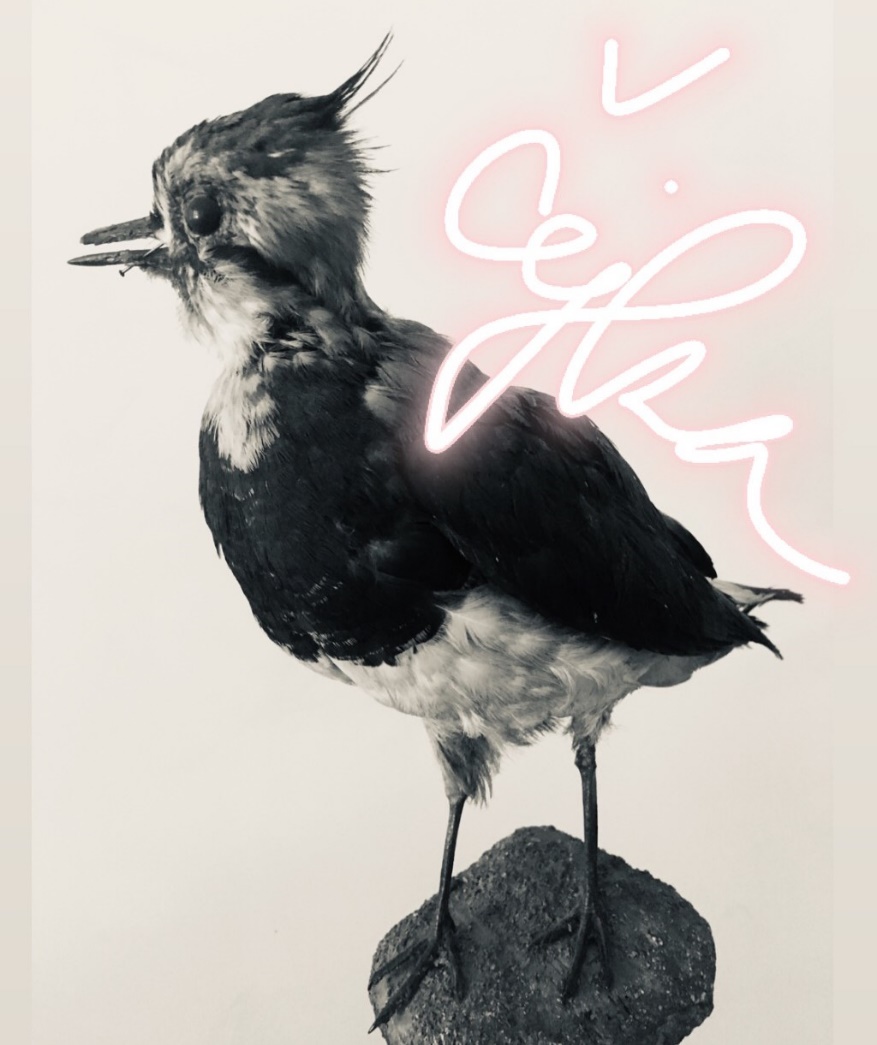 ČEJKA 2022literární poznávačka
14.
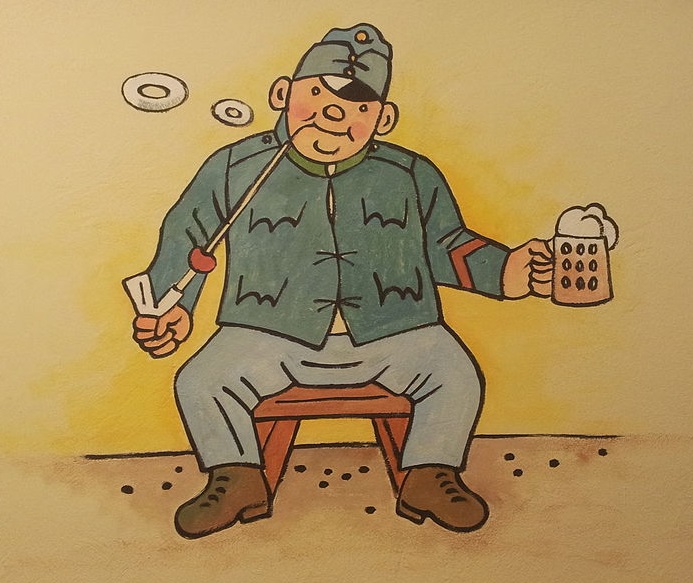 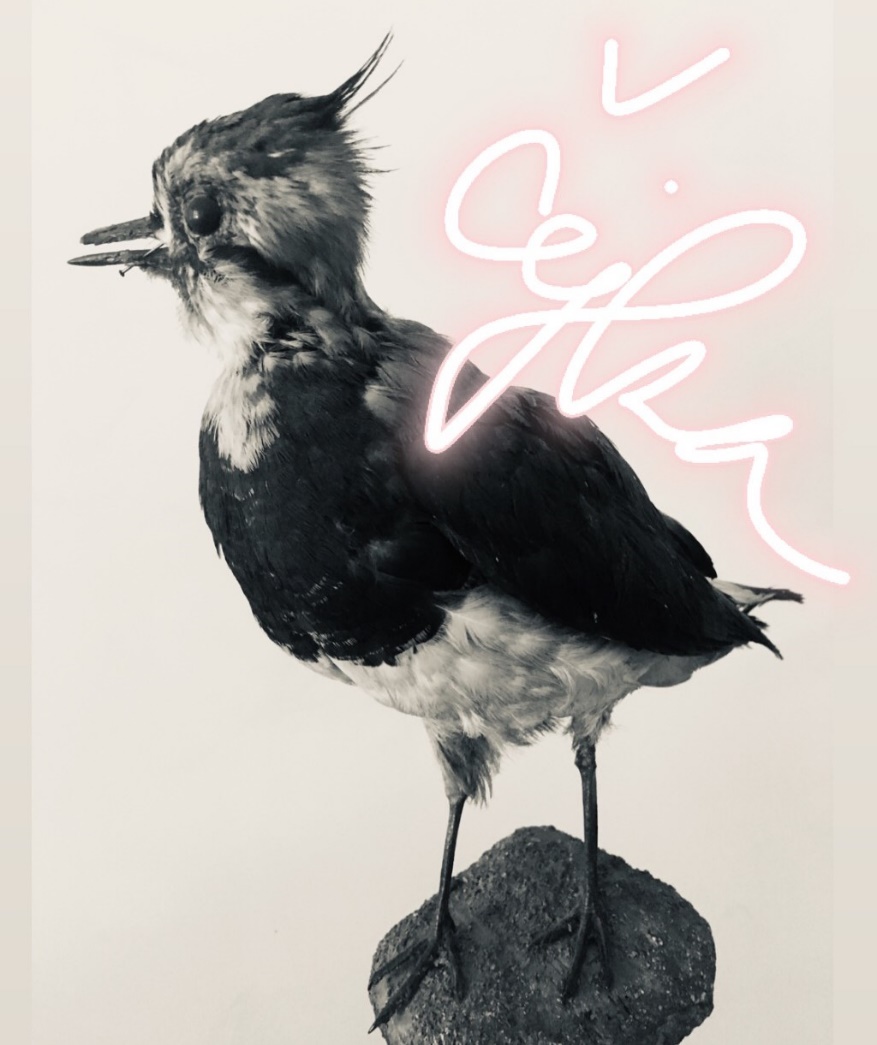 ČEJKA 2022literární poznávačka
15.
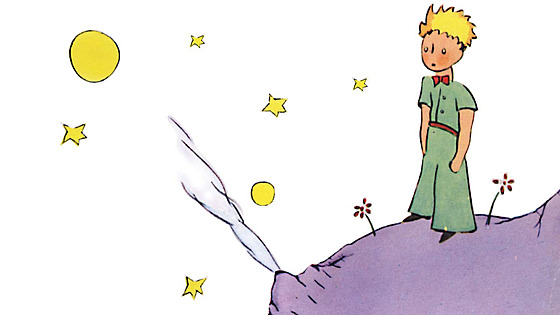 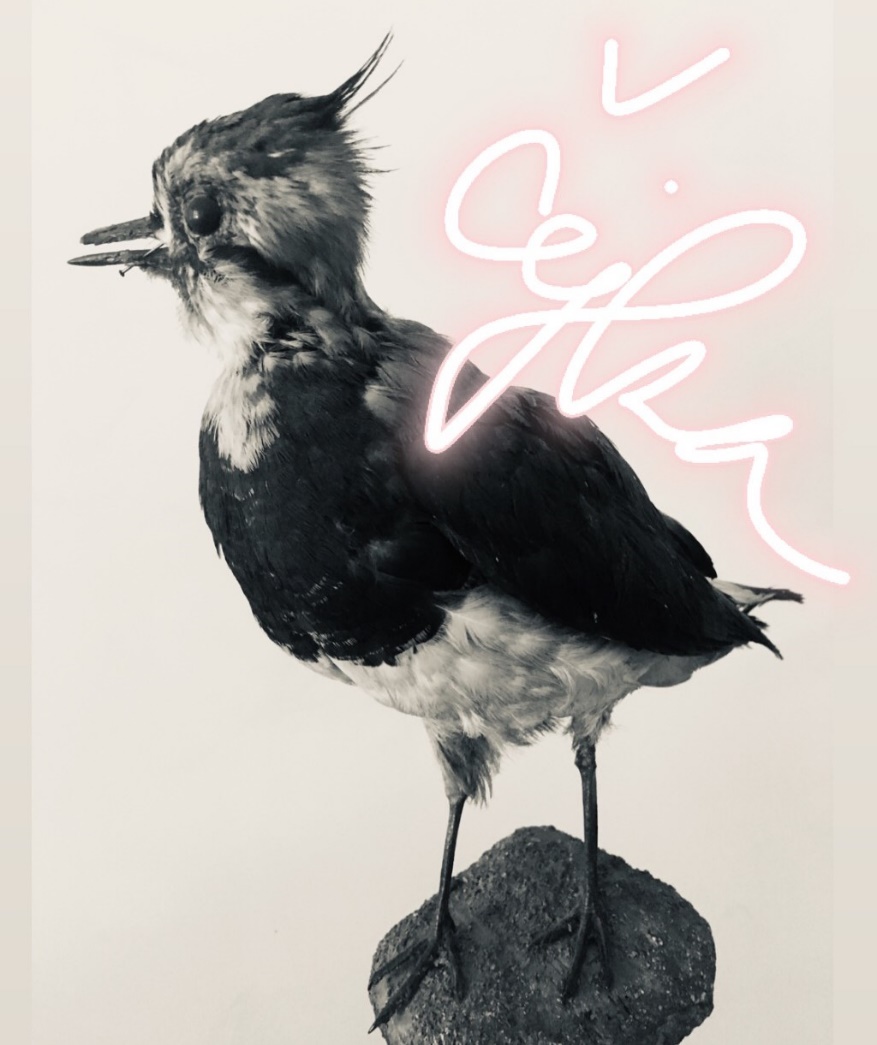 ČEJKA 2022literární poznávačka
16.
Doprava, doleva, doleva a do kopce. Doprava, doleva, doleva a pak do kopce. Nebo doprava a pak do kopce? Zatraceně. Jirka Klimeš otevřel oči a ještě jednou se podíval na mobil. Modrý puntík na mapě stále ukazoval druhou ulici severně od náměstí Míru. Dobře, takže doprava, doleva, doleva a pak nahoru do kopce. Jasná věc. Ale stejně to bude zázrak, jestli nezabloudí. GPS je super věc, ale jenom tady na Vinohradech. Až vyleze nahoru na…
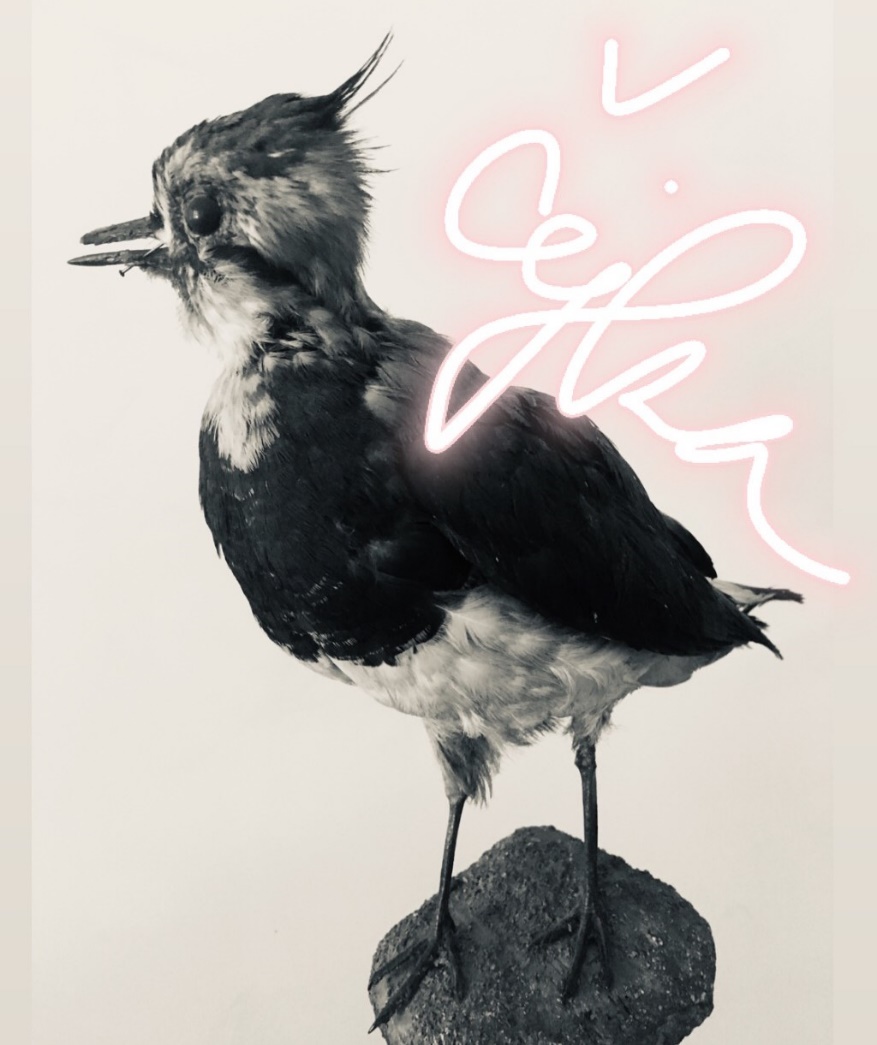 ČEJKA 2022literární poznávačka
17.
"Hej!" vzkřikl Mamutík mocným hlasem.Rozohnění lovci se mžikem zarazili s nohama podťatýma."Sem!" kázal náčelník a silně se rozkašlal. Přemáhal se a nedával na sobě znát, jak jím třese zimnice.
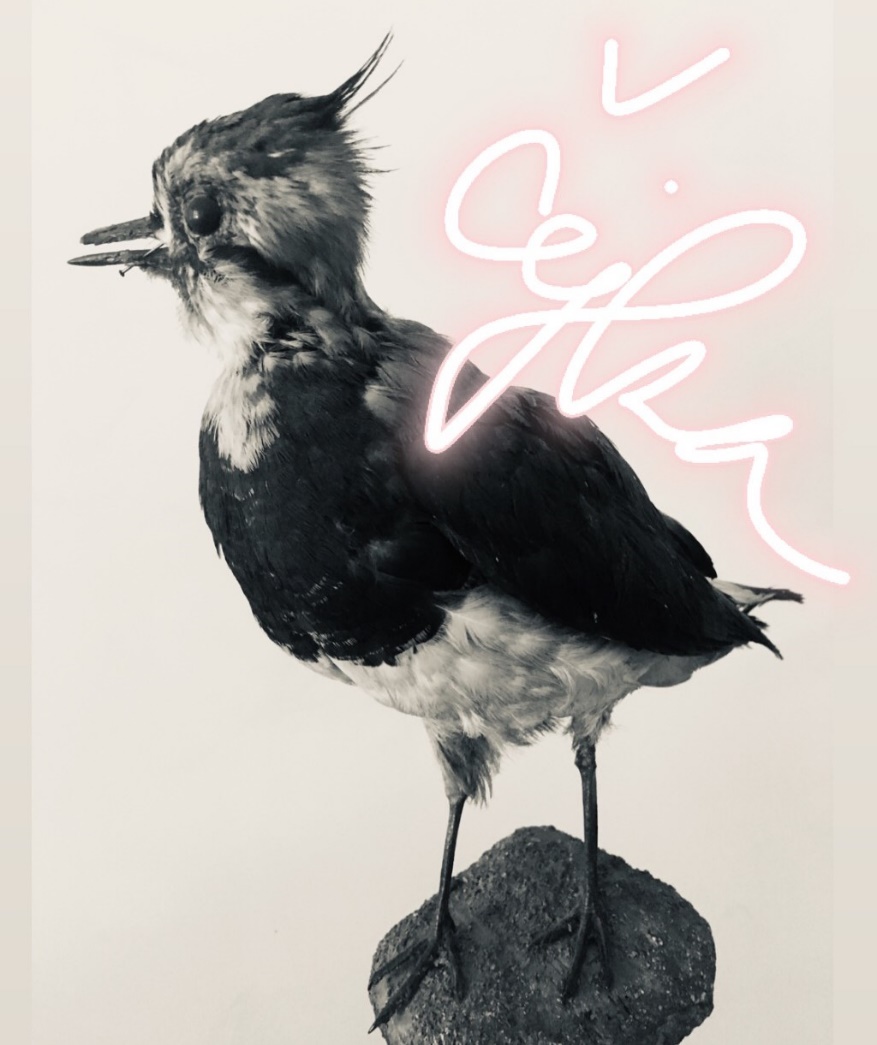 ČEJKA 2022literární poznávačka
18.
O lásce šeptal tichý mech,květoucí strom lhal lásky žel,svou lásku slavík růži pěl,růžinu jevil vonný vdech.
Jezero hladké v křovích stinnýchzvučelo temně tajný bol,břeh je objímal kol a kol,a slunce jasná světů jinýchbloudila blankytnými pásky,planoucí tam co slzy lásky.
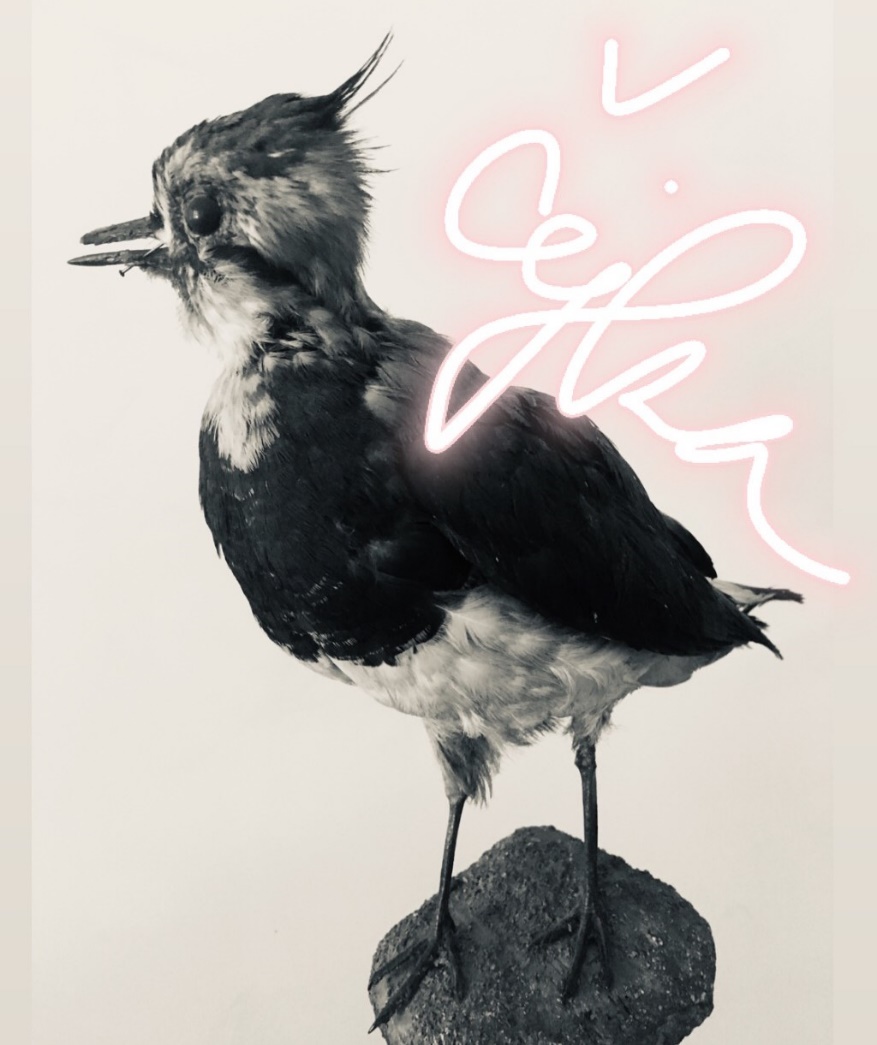 ČEJKA 2022literární poznávačka
19.
Jednou v létě maminka napekla bábovku, do košíku přidala láhev vína a řekla:„Babička má dneska svátek. Vezmi košík a zanes ho k babičce do chaloupky. Ale jdi rovnou, ať se v lese nezatouláš!“
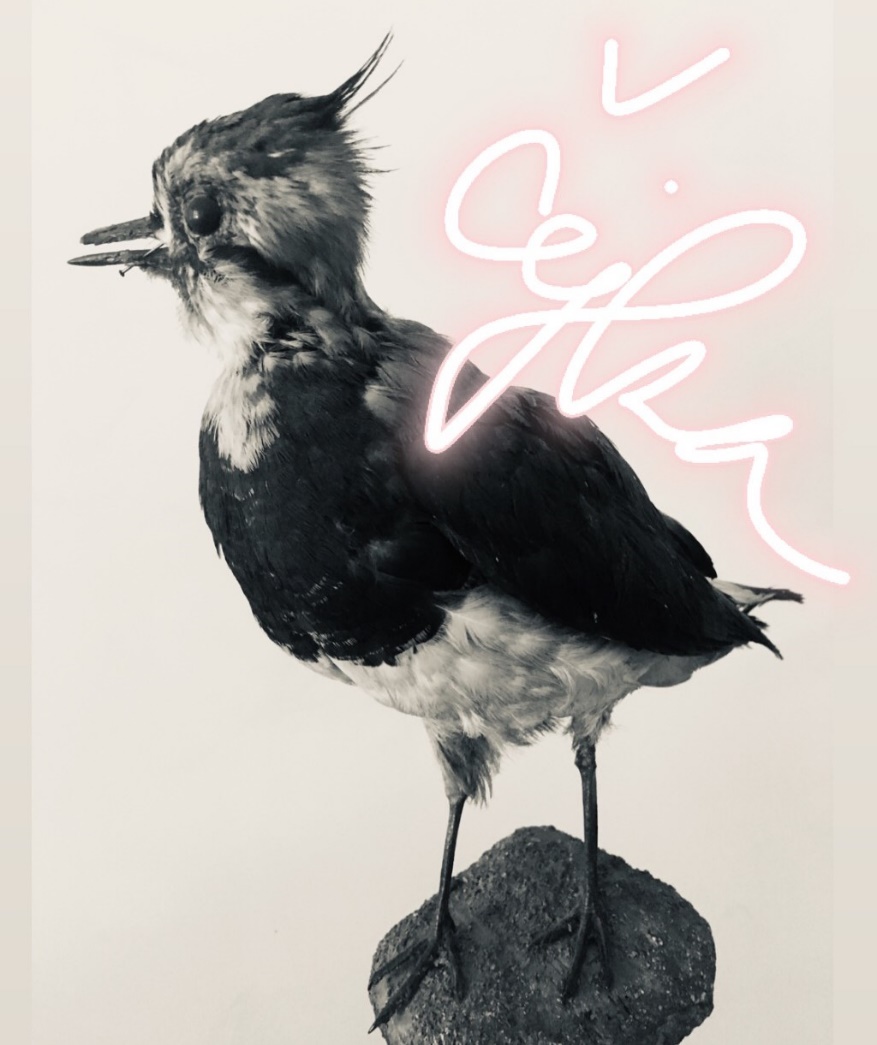 ČEJKA 2022literární poznávačka
20.
Šiju, šiju si botičkydo sucha i do vodičky:sviť, měsíčku, sviť,ať mi šije niť.
Dnes je čtvrtek, zejtra pátek -šiju, šiju si kabátek:sviť, měsíčku, sviť,ať mi šije niť.
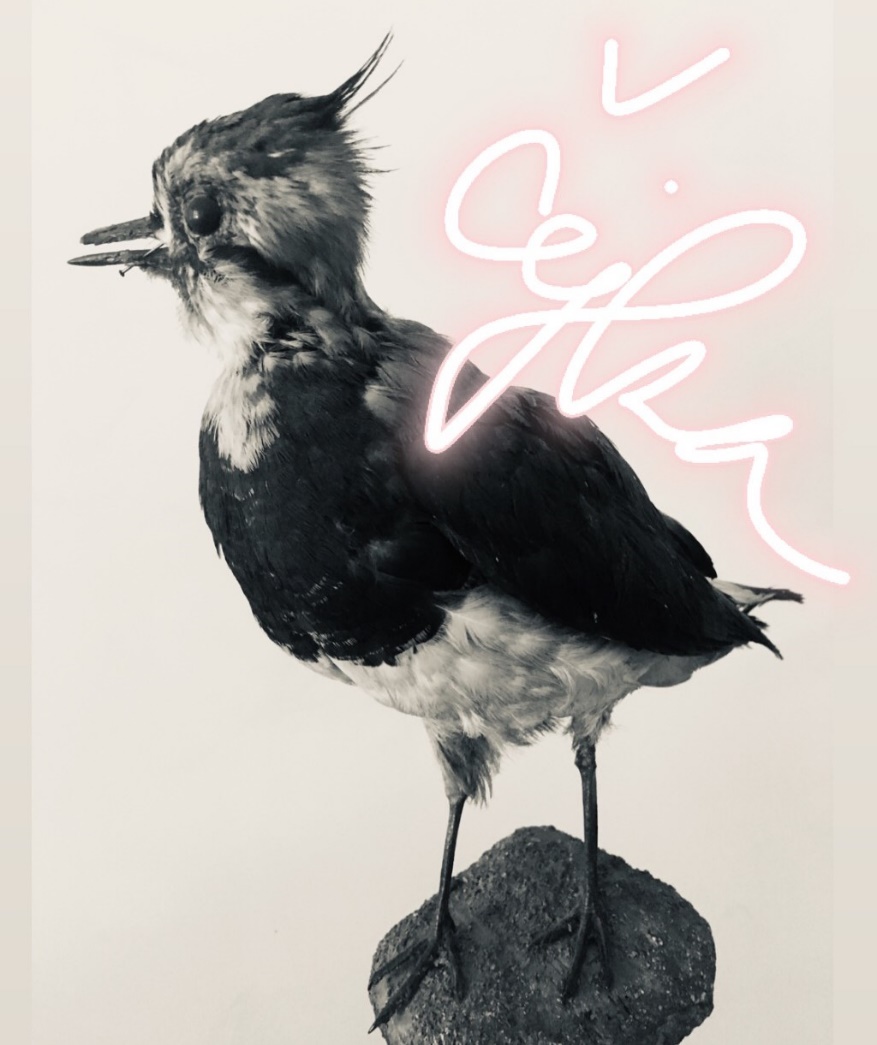 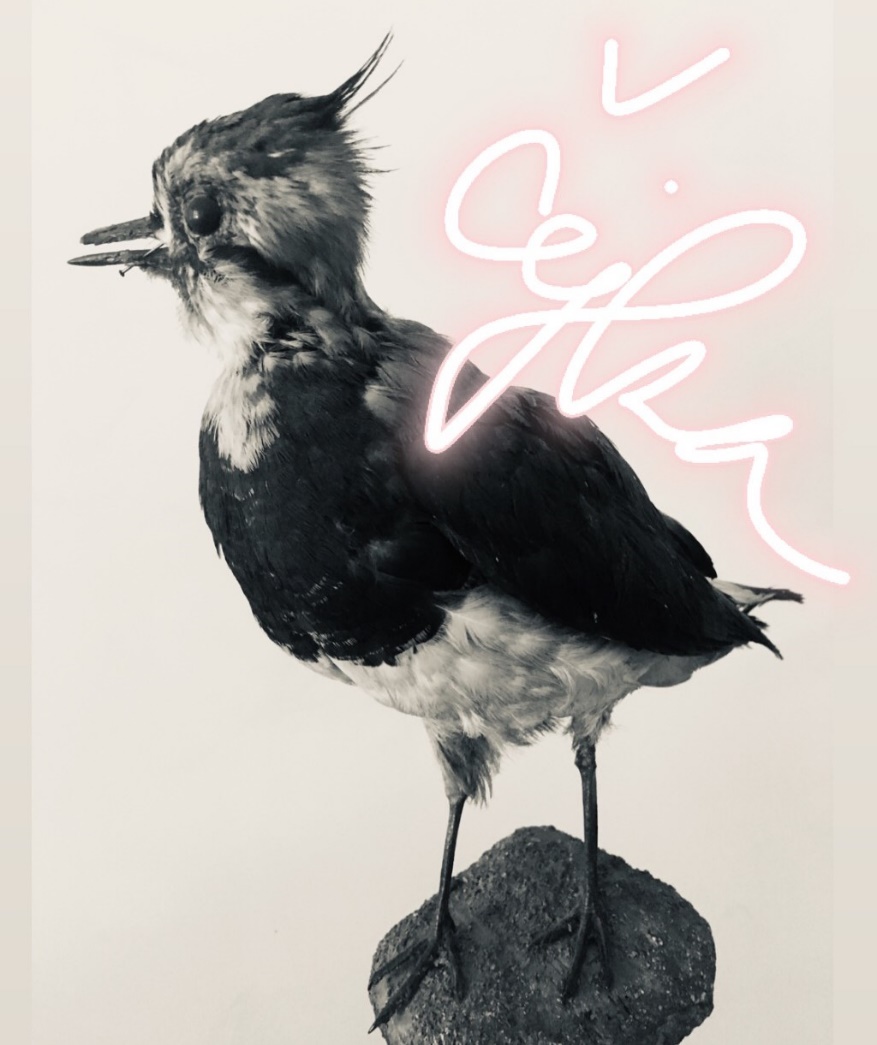 správné odpovědiČEJKA 2022literární poznávačka
Za každý správný tip si přičti 1 bod.
Nepočítají se zkomolená nebo jinak špatně napsaná jména autorů, postav i literárních děl.
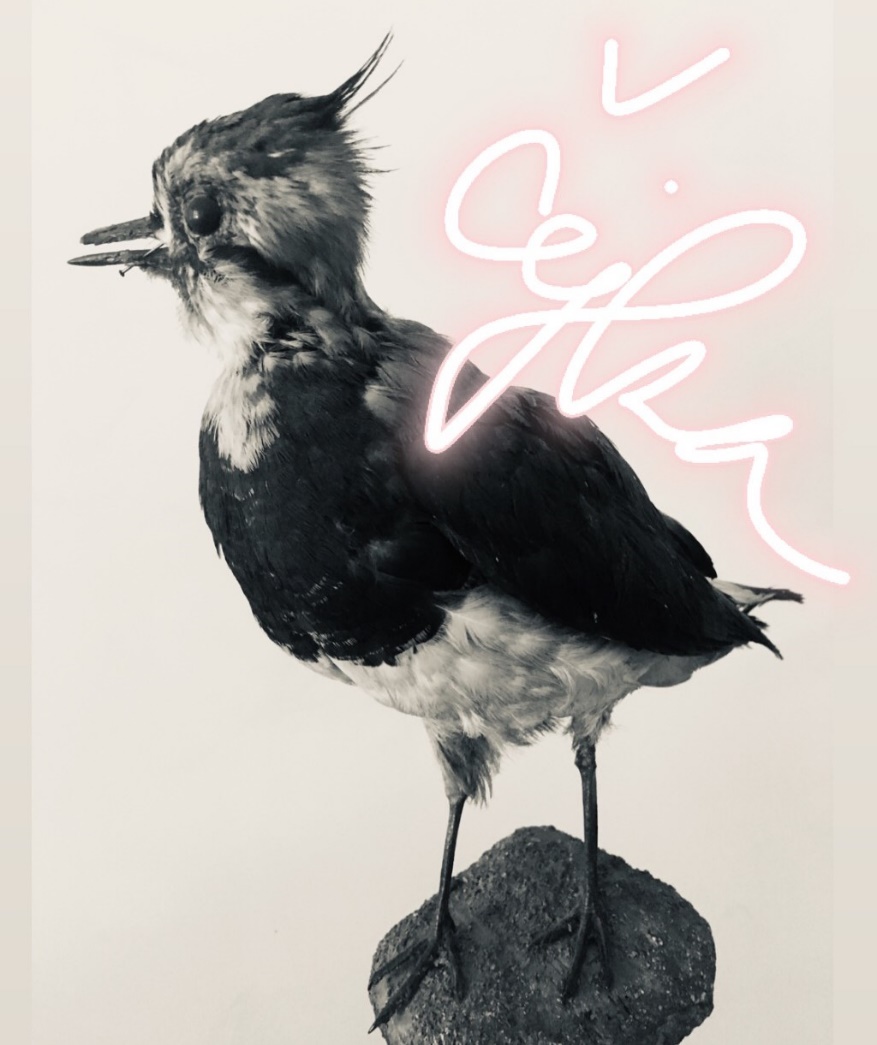 správné odpovědi
Praotec Čech
Babička
Král Lávra
Josef Švejk
Malý princ 
Prašina
Lovci mamutů
Máj
O Červené Karkulce
Vodník
Karel Čapek
Jaroslav Hašek
Václav Havel
Božena Němcová
J. K. Rowling
Robinson Crusoe 
Krysař 
Dášeňka
Bilbo Pytlík
Polednice